Unit 4  Food and Restaurants
Lesson 24  Eat Good Food!
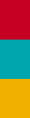 WWW.PPT818.COM
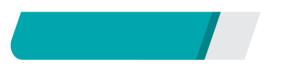 课前自主预习
Lesson 24　Eat Good Food!
away
sandwich
only
外卖食品
指点；提示
附言；又及
Lesson 24　Eat Good Food!
be away
be short for…
every day
太多
Lesson 24　Eat Good Food!
are            away
watch        too          much
is             short           for
Lesson 24　Eat Good Food!
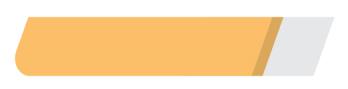 课堂互动探究
句型透视
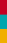 1　Your dad and I are away for three days.
           我和你爸爸离开三天。
[探究] be away意为“不在；离开”，表示状态，后常跟“for＋一段时间”作状语，表示“离开多长时间”。其同义词为leave，但leave为非延续性动词，不能和一段时间连用。
Lesson 24　Eat Good Food!
[拓展] be away还可以表示“多远(的距离)”，若表示“离某地多远”，需在away后面加介词from，再接地点。
Lesson 24　Eat Good Food!
活学活用
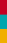 (1)我们离开五天。
We ________ ________ for five days.
(2)我们家离学校有20米。
Our home ________ twenty metres  ________ ________ the school.
are              away
away           from
is
Lesson 24　Eat Good Food!
2　Don't watch too much TV! 不要看太长时间的电视！
[辨析] too much, much too与too many
Lesson 24　Eat Good Food!
活学活用
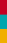 (1)Tell him not to eat_______ meat. It's bad for his health.
A．too much			B．much too 
C．too many			D．many too
(2)I don't like winter because it's _______cold.
A．too much			B．much too
C．far more			D．much more
A
B